AQUARIUM FISH IDENTIFICATION
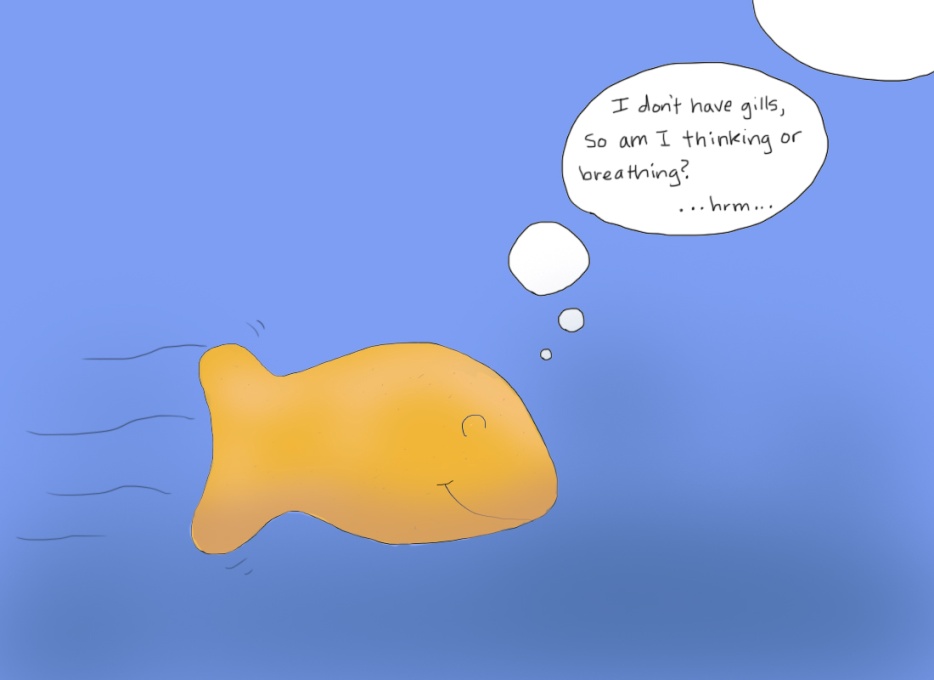 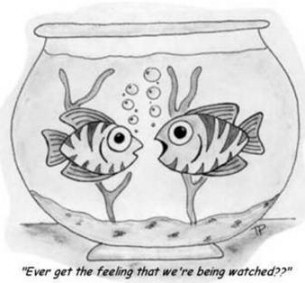 MARINE SCIENCE
2015
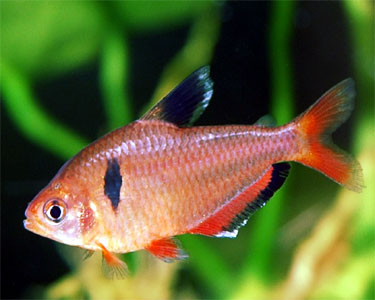 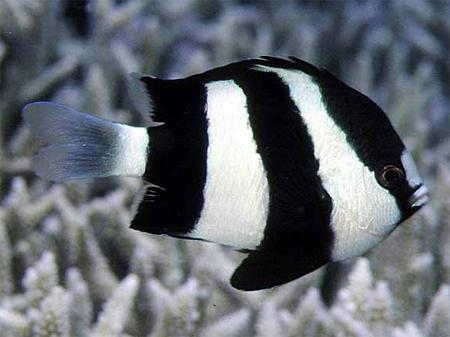 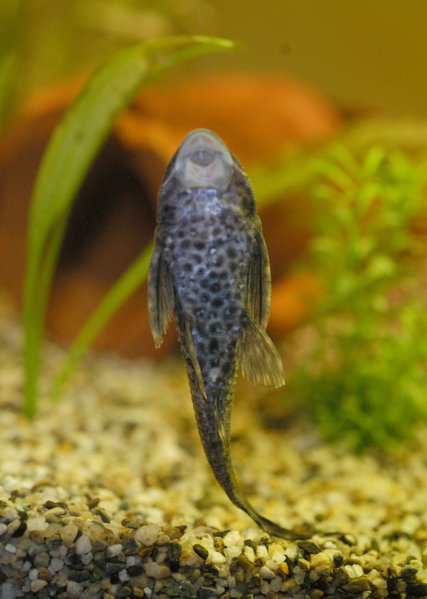 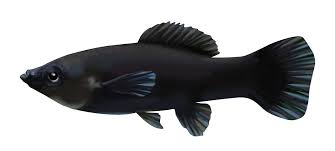 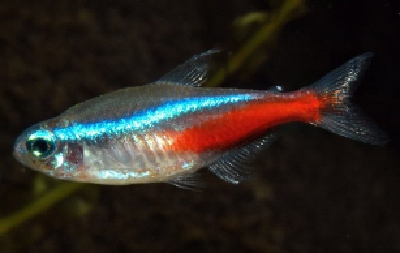 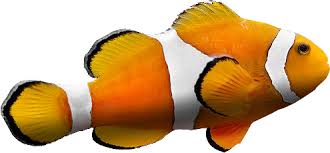 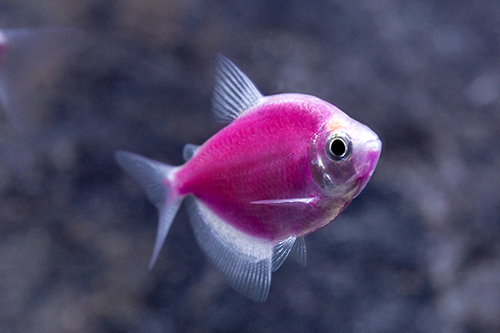 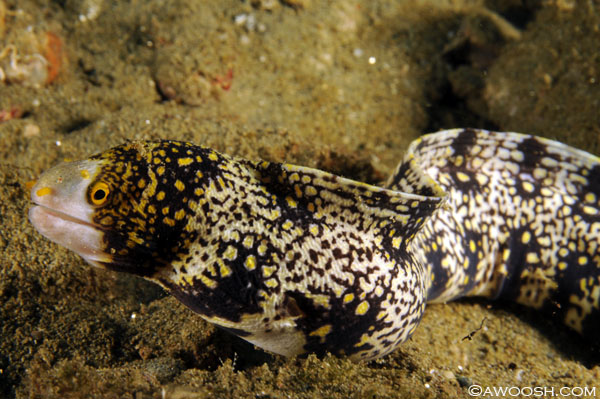 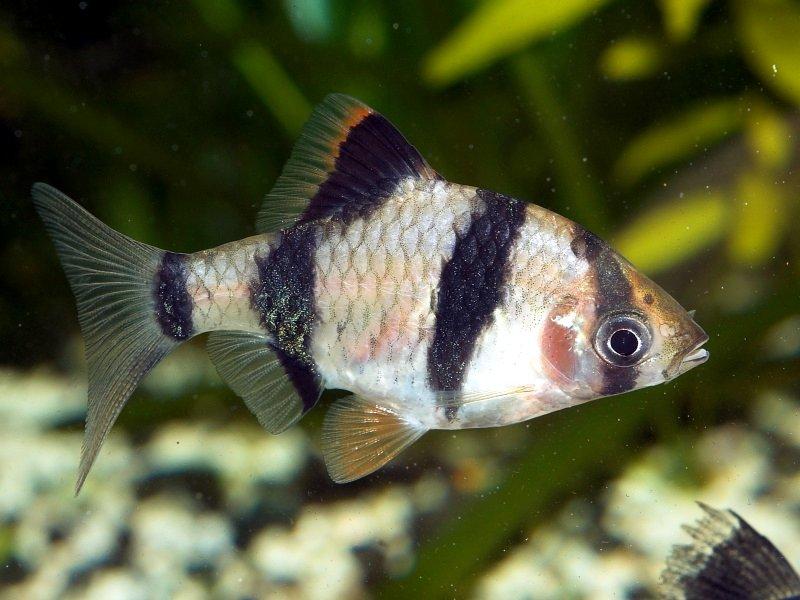 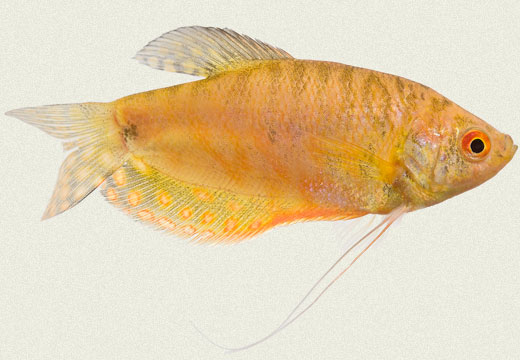 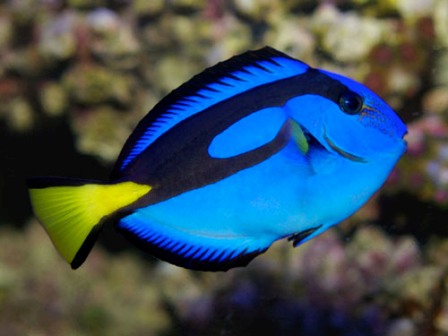 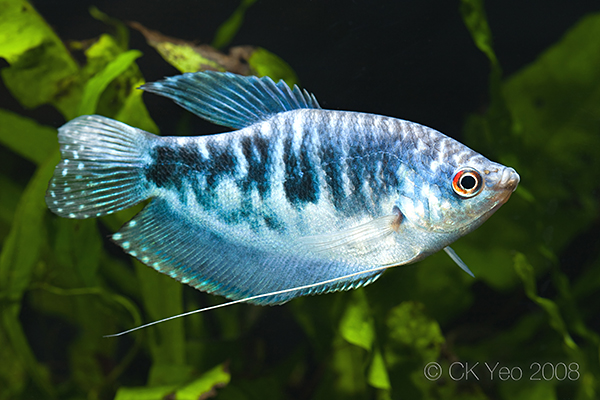 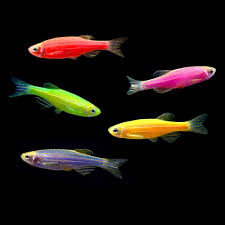 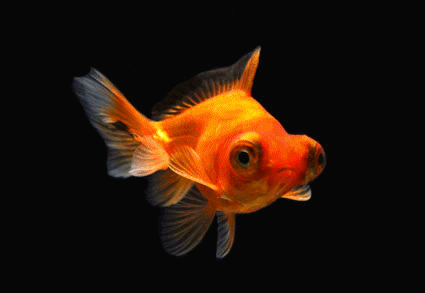 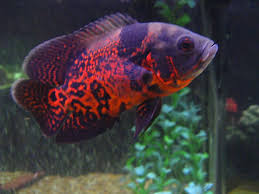 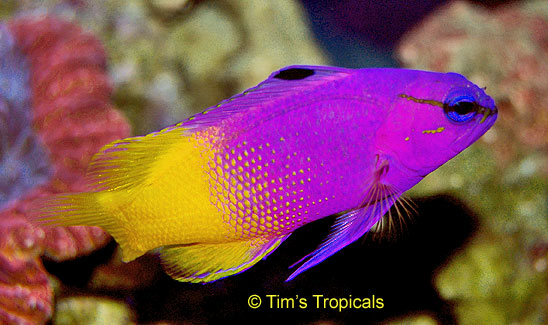 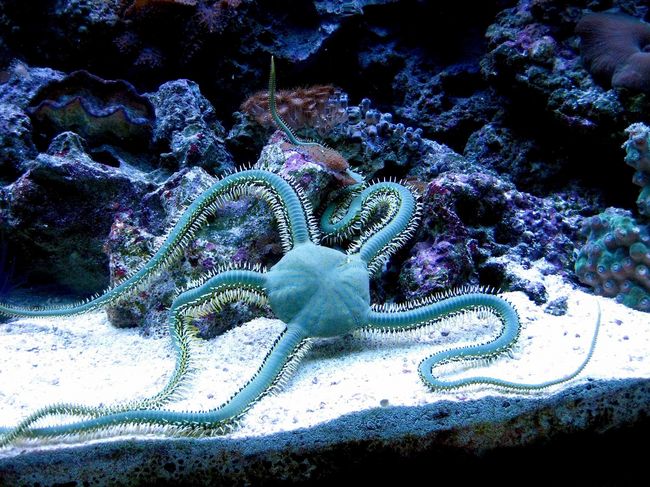 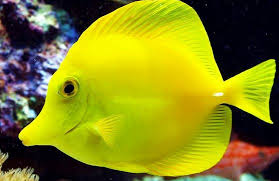 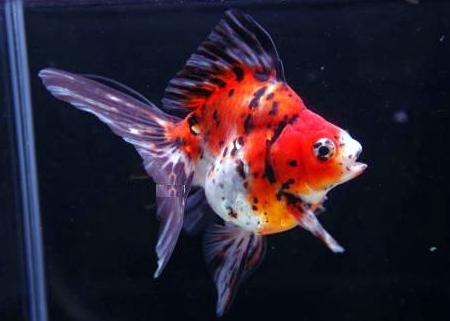 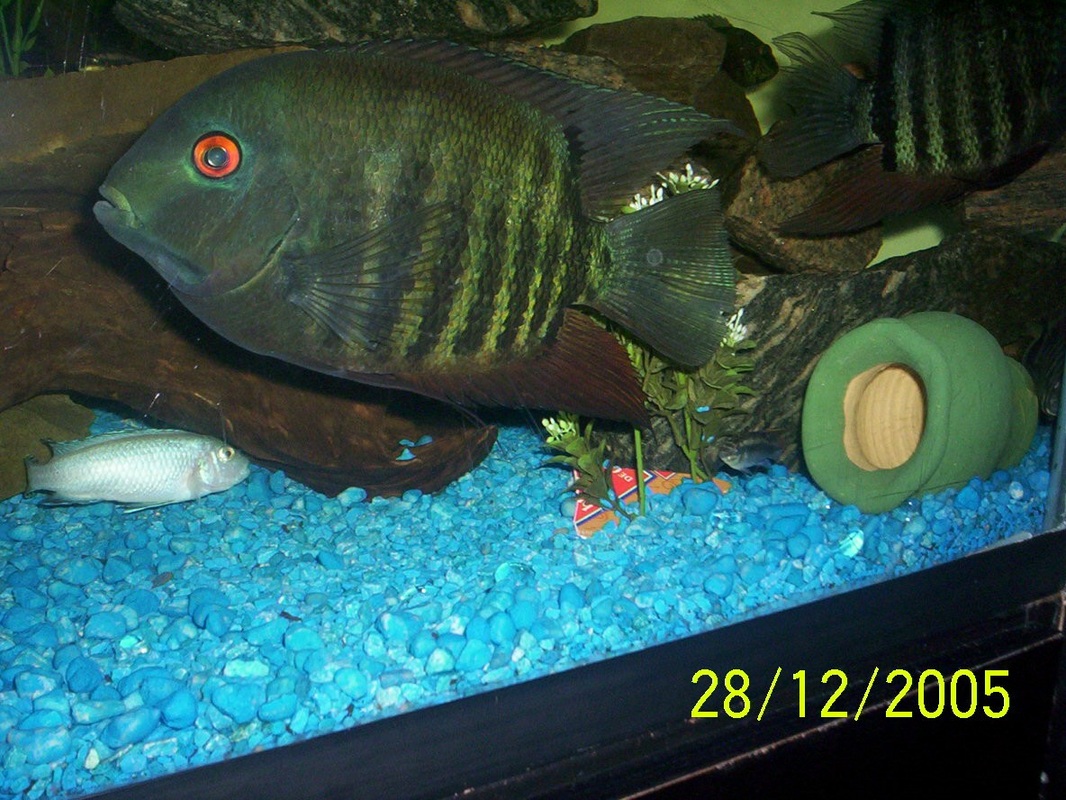 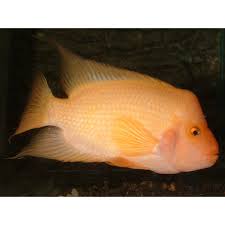 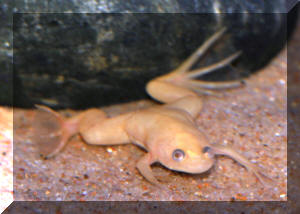 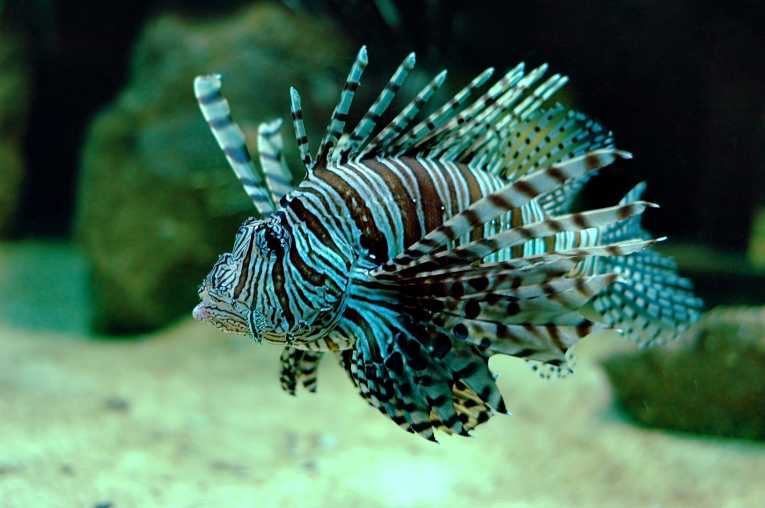 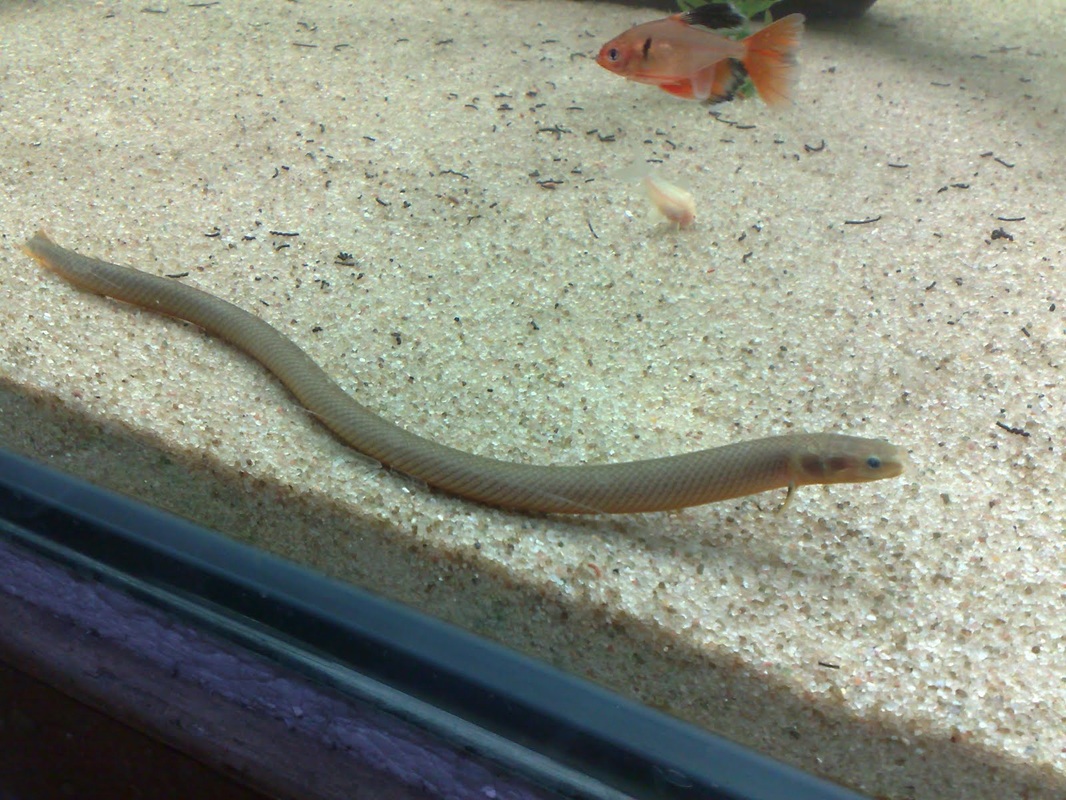 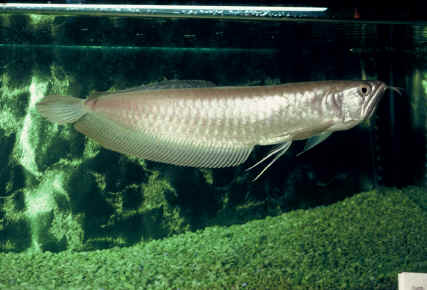 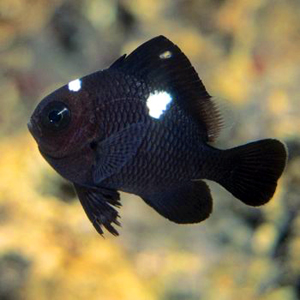 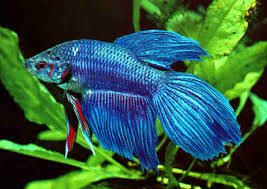